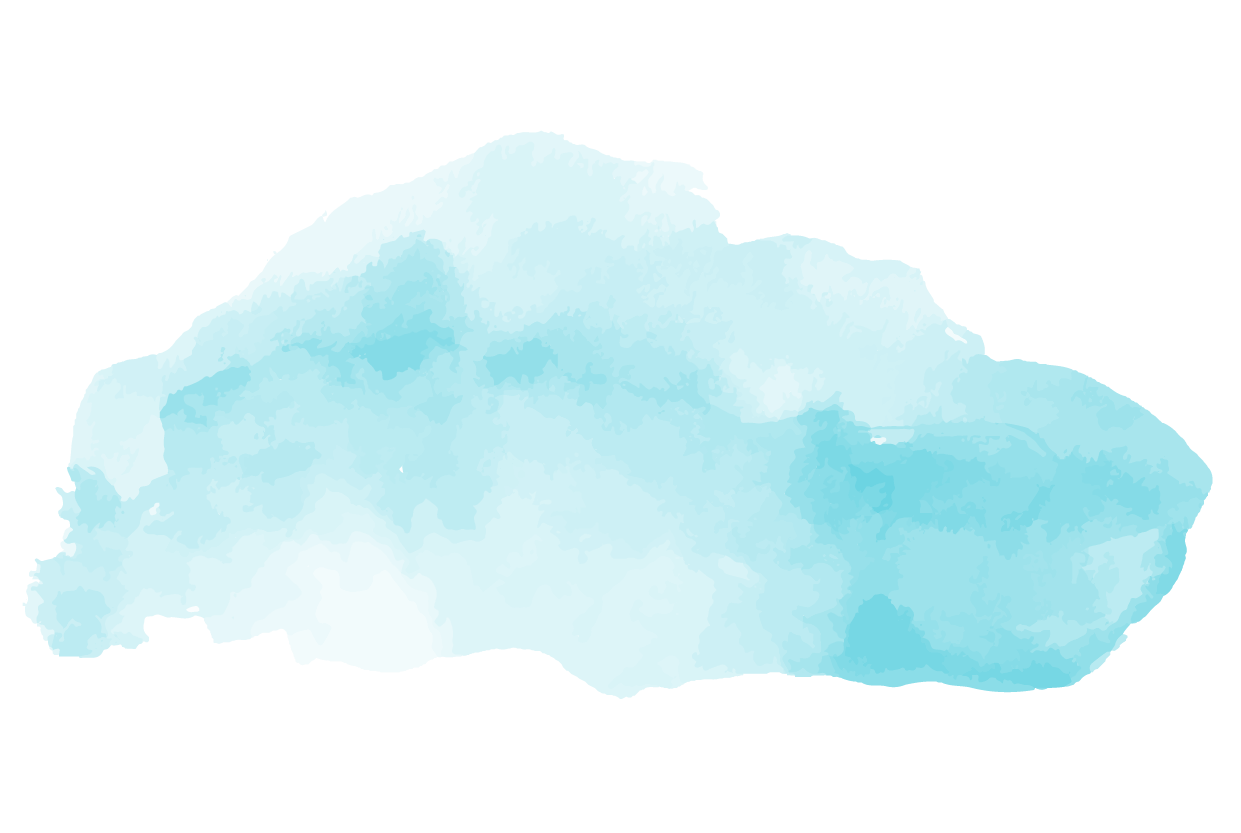 Pendekatan konseling berdasarkan jumlah konseli secara umum dibagi menjadi dua pendekatan, yaitu konseling individual dan konseling kelompok.
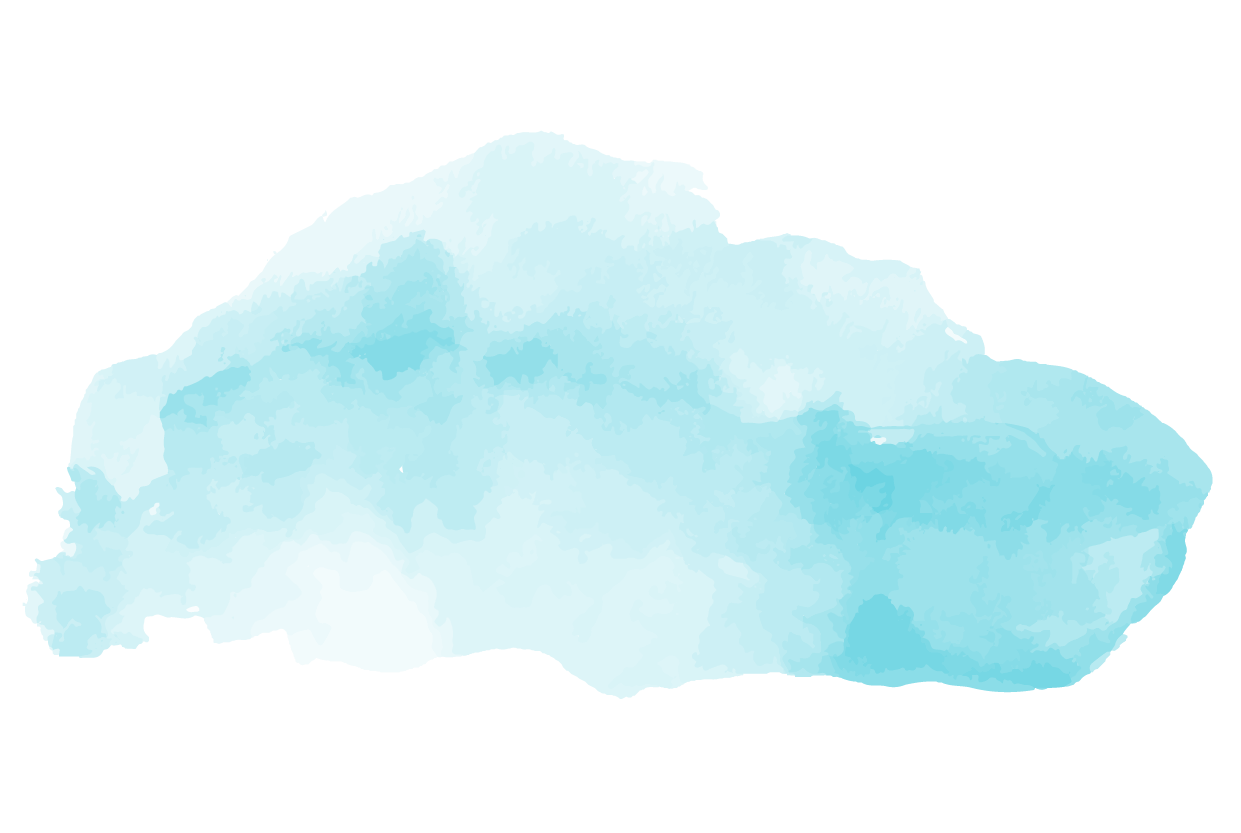 Perbedaan konseling individual dengan konseling kelompok.
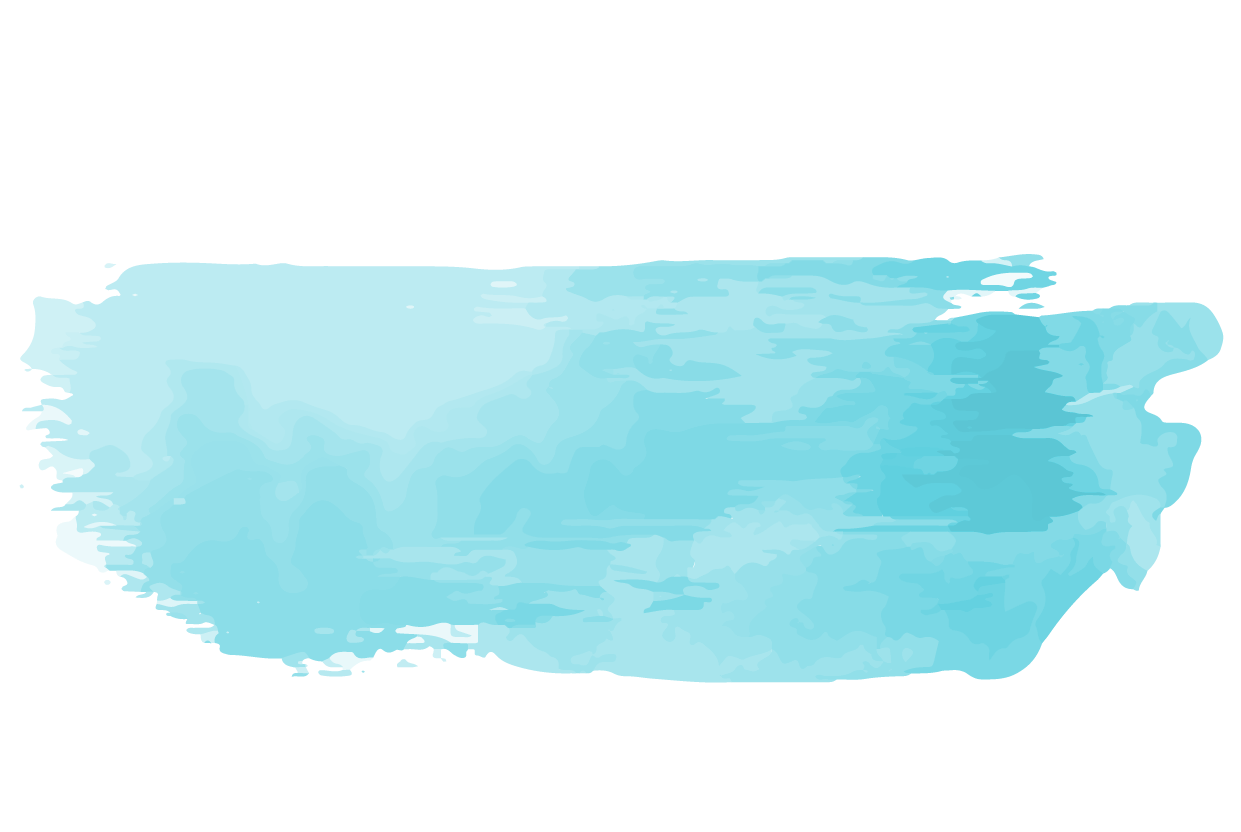 KONSELING INDIVIDUAL
Dr. Anizar Rahayu. M.Si.Psikolog
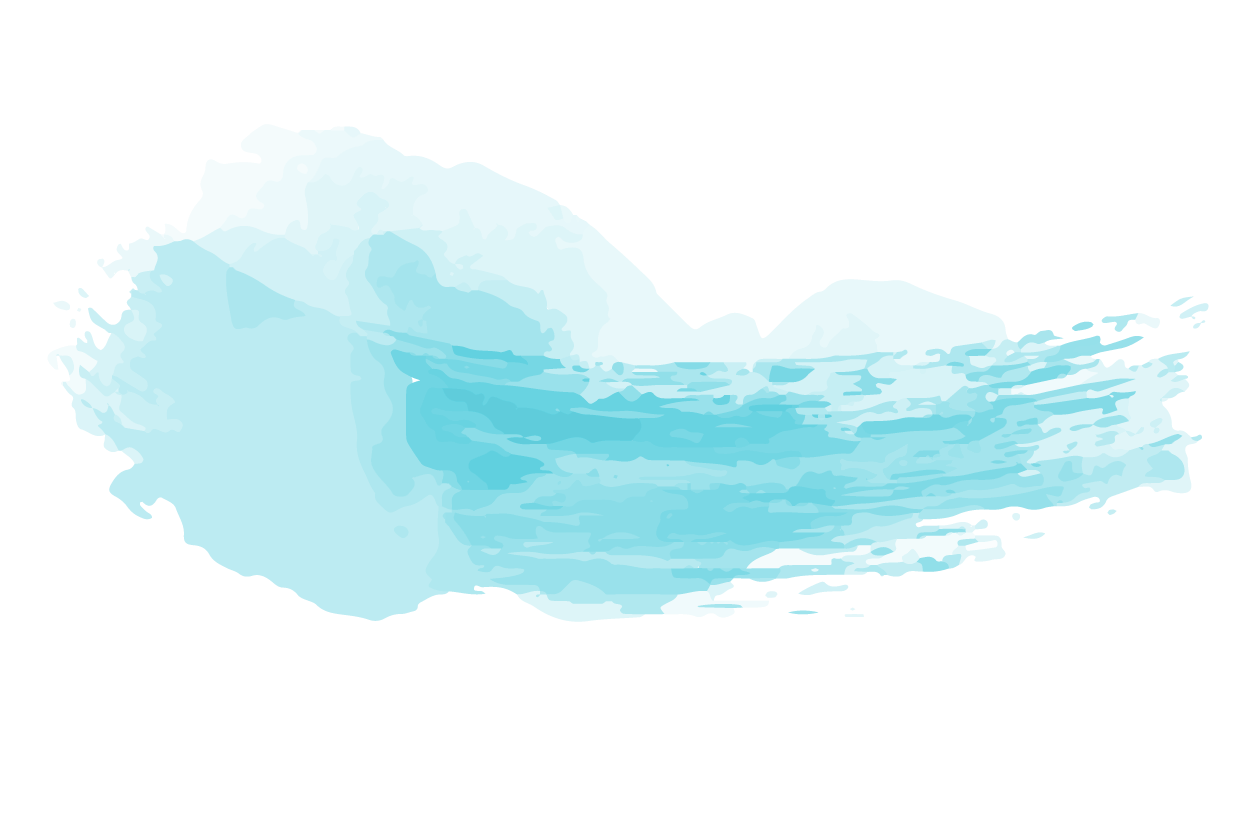 Pengertian dan Ruang Lingkup Konseling Individual
Konseling individual ialah proses belajar khusus secara pribadi dalam wawancara terapeutik antara seorang konselor dan seorang konseli. 

Pendekatan dalam konseling individual dilakukan saat konseli mengalami masalah pribadi yang tidak dapat pecahkan sendiri, kemudian meminta bantuan konselor. Konseling ini hanya ditujukan kepada individu yang sudah menyadari kehidupan pribadinya. 

Dalam konseling individual terdapat hubungan yang dinamis dan khusus, karena dalam interaksi tersebut, konseli merasa diterima dan dimengerti oleh konselor serta saling belajar dalam hubungan yang bersifat khusus dan pribadi tersebut.
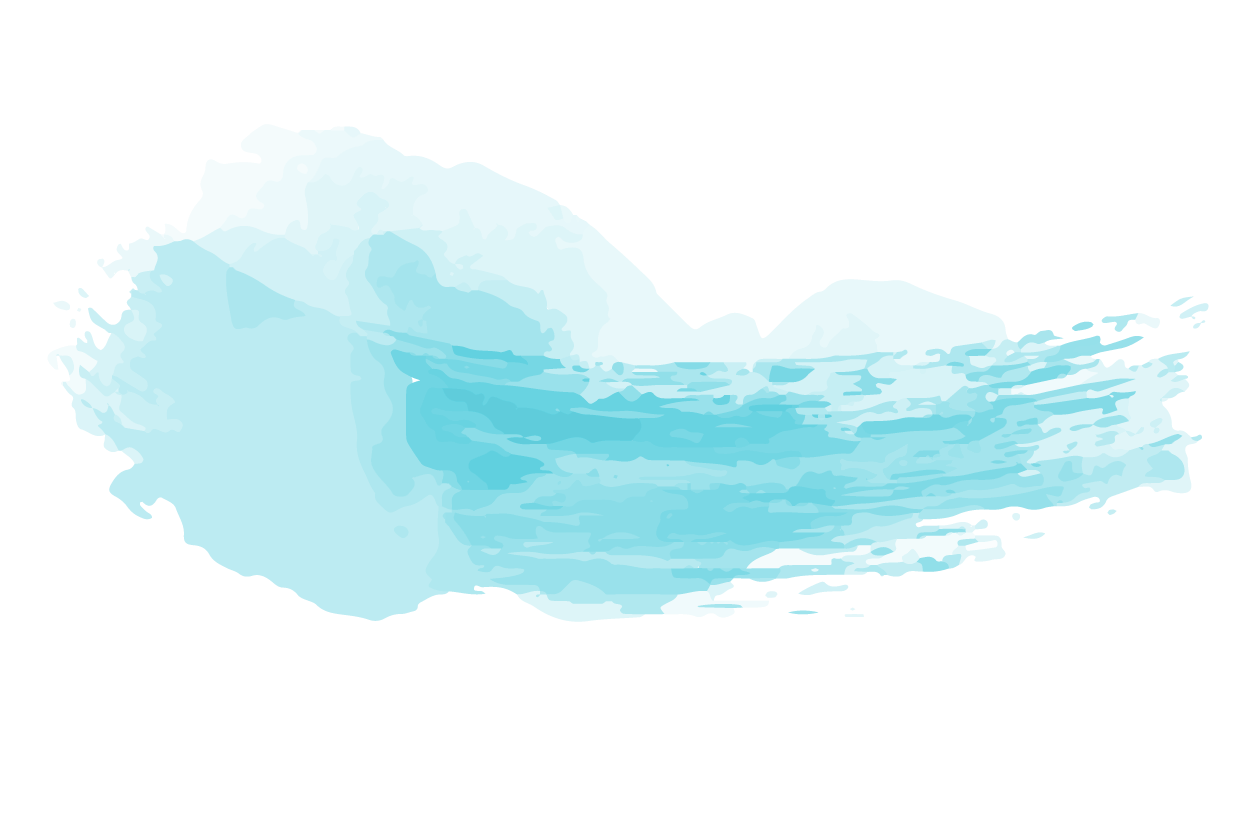 Konseling individual ialah proses belajar yang bertujuan agar konseli dapat mengenal dan menerima diri sendiri serta realistis dalam proses penyesuaian dengan lingkungannya. 

Konseling individual membantu konseli untuk mengerti, mengeksplorasi, dan memimpin diri sendiri dalam masyarakat serta diharapkan dapat mengubah sikap  sehingga konseli dapat menyesuaikan diri dengan lingkungannya serta memberikan kesejahteraan pada diri sendiri dan masyarakat sekitarnya. 

Konseling individual bertujuan membantu individu untuk memecahkan masalah-masalah pribadi, baik sosial maupun emosional, yang dialami saat sekarang dan yang akan datang. 

Konseling individual bertujuan membantu individu untuk mengadakan interpretasi fakta-fakta, mendalami arti nilai hidup pribadi, kini dan mendatang. Konseling memberikan bantuan kepada individu untuk mengembangkan kesehatan mental, perubahan sikap, dan tingkah laku.
Fokus Konseling Individual
Fokus pendekatan konseling individual adalah peningkatan dan pengembangan konsep diri konseli
Bahasan ini kita akan menekankan pembahasan pada konsep diri
Dinamika Konsep Diri
Konsep diri adalah gambaran individu tentang dirinya, Seperti kemampuan berpikir, kecenderungan sikap serta prilakunya. Konsep diri terbentuk selama proses perkembangan seorang individu. Salah satu cara pembentukan konsep diri adalah dengan menghindari pengalaman berbahaya. 

konselor harus memiliki pemahaman tentang dinamika seseorang dalam menghindari pengalaman yang berbahaya atau mengancam agar mampu bekerja efektif.
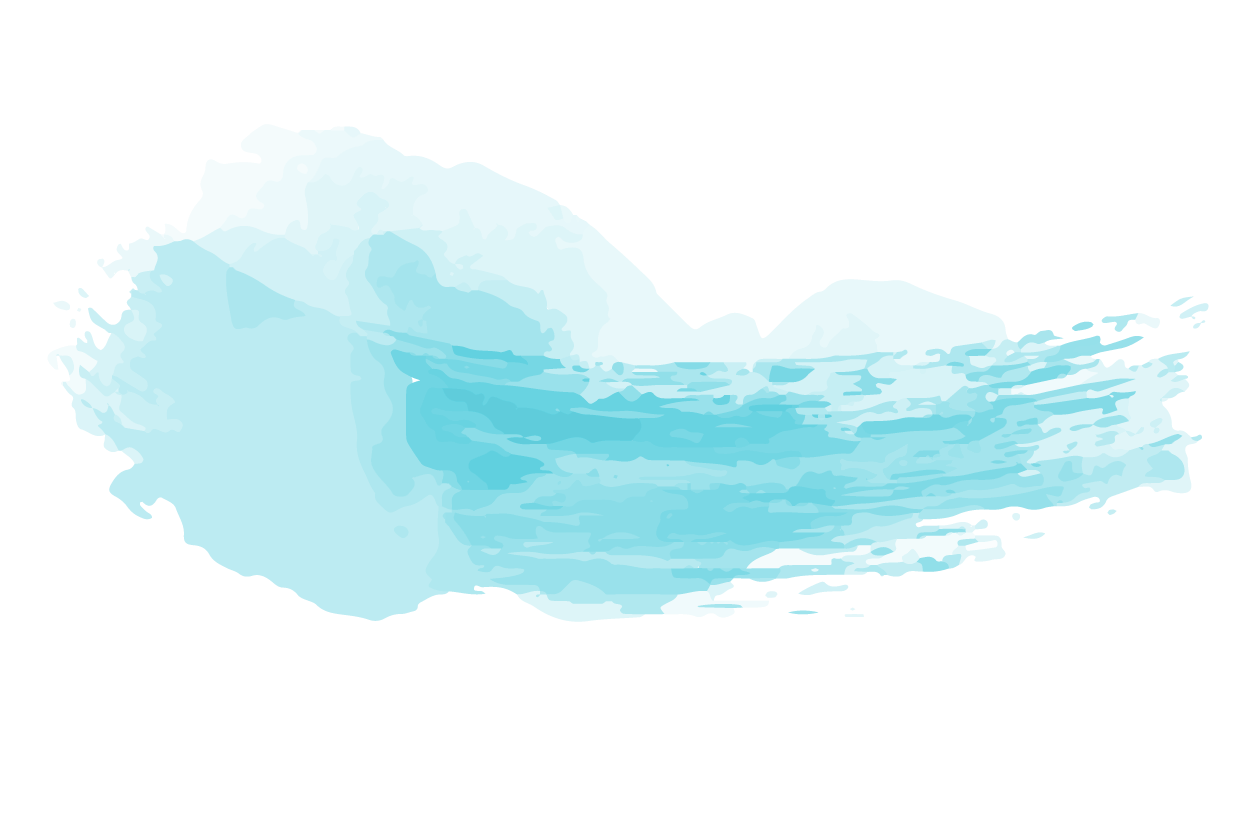 Beberapa cara menghindari pengalaman berbahaya atau mengancam yang memberikan 

Dampak negatif bagi perkembangan konsep diri adalah
Melalui mekanisme pembelaan diri yang disebut distortion.
Melalui mekanisme pembelaan diri yang disebut denial.

Dampak positif bagi perkembangan konsep diri adalah. 
Tanpa ancaman bagi self concept dengan mengasimilasikan pengalaman-pengalaman yang belum disimbolkan.
Menyesuaikan dan mengubah nilai lewat proses identifikasi dan introyeksi dari nilai orang lain agar dapat berfungsi secara penuh 

Dalam konseling individual, konselor berupaya mengajak konseli menciptakan kongruensi antara organisme dan konsep diri, antara diri nyata dan diri ideal.
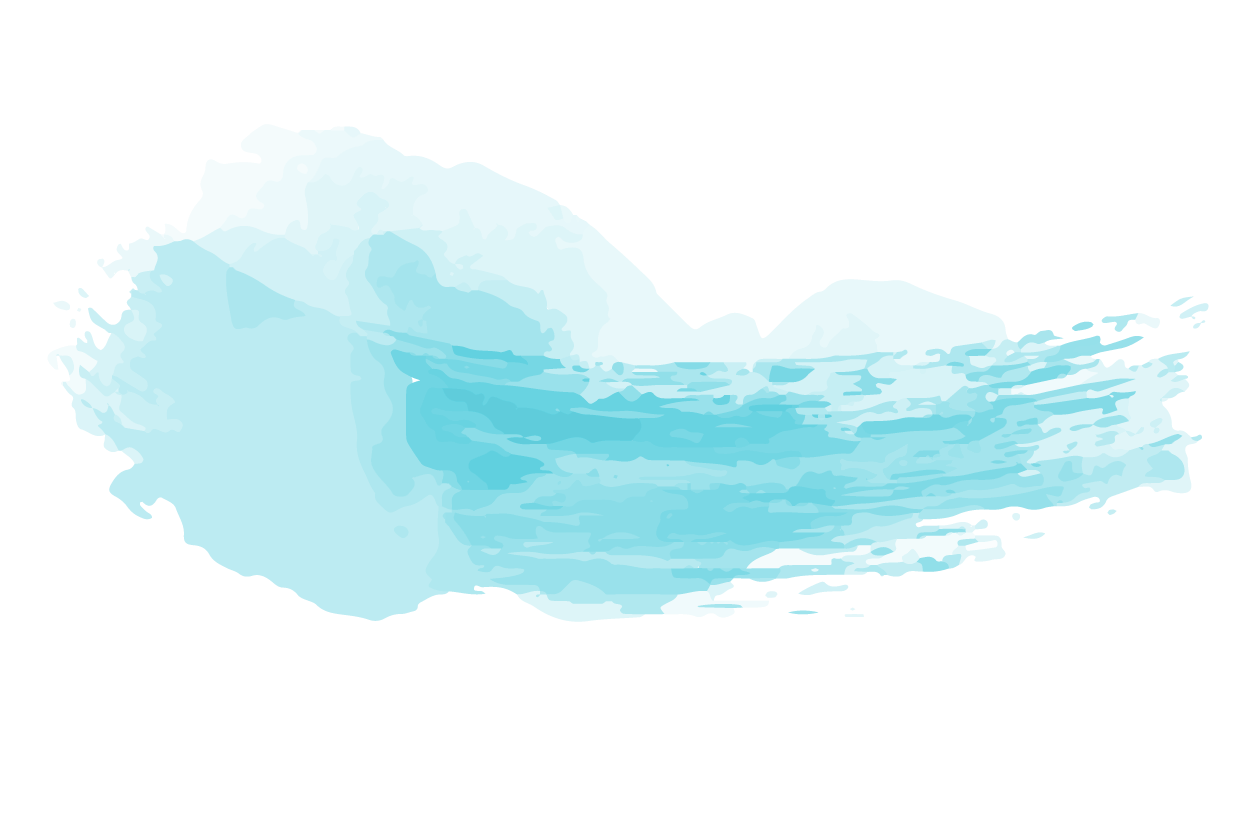 Gambaran Proses Konseling
Individu yang datang kepada konselor pertama kali biasanya menunjukkan ciri-ciri tingkah laku sebagai berikut

Keyakinan terhadap sesuatu yang kaku
Sikap terhadap orang lain dan lingkungan kaku
Dikuasai oleh hal-hal yang ada dalam dirinya
Kurang mampu berkonsentrasi
Merasa ada sesuatu yang menekan perasaannya
Kurang percaya diri
Takut pada suasana hubungan yang akrab
Merasa kepribadiannya terpecah-pecah
Internal locus of control sangat kuat
Beberapa ciri konseli yang menunjukkan perubahan ke arah yang lebih positif selama proses konseling dapat dilihat dari adanya perubahan-perubahan, diantaranya
Mencapai
Menuju
Penentuan diri sendiri
Menghindari
Ke arah proses 
Ke arah berpikir komprehensif
Keterbukaan pengalaman
Penerimaan orang lain
Sikap percaya diri
Topeng-topeng 
“Should be”
Memenuhi harapan orang lain
Sikap ingin membuat senang orang lain
Setelah proses konseling diharapkan mampu memberikan perubahan positif pada kemampuan adaptasi dan pengembangan diri konseli. Perubahan konseli setelah proses konseling, dapat dilihat dari beberapa ciri, yaitu:

Lebih seimbang, terbuka terhadap pengalaman dan sifat defensif berkurang
Secara konsekuen lebih realistis, subjektifitas berkurang dan persepsi lebih luas 
Menjadi lebih efektif dalam usaha ke arah pemecahan masalah 
Penyesuaian psikologis lebih baik menuju ke arah yang lebih atau optimal 
Perasaan yang peka terhadap ancaman berkurang sebagai akibat peningkatan keseimbangan diri sendiri 
Persepsi terhadap self-ideal lebih realistis 
Berbagai jenis tekanan jiwa berkurang sebagai akibat dari peningkatan penyesuaian psikologis 
Penghargaan positif terhadap diri sendiri meningkat 
Menjadi lebih percaya diri dan terus terang 
Lebih dapat menerima orang lain yang sebelumnya dihindari 
Perilaku lebih terkontrol dan kreatif
CIRI INDIVIDU YANG BERFUNGSI PENUH
Carl Rogers menggambarkan pribadi yang memiliki fungsi penuh atas dirinya sendiri akan mampu berfungsi penuh pada lingkungannya. Individu yang berfungsi penuh atas dirinya memiliki kemampuan adaptasi yang luwes dan harmonis pada lingkungannya dengan tetap memiliki nilai-nilai pribadi.
Sifat khas yang terdapat pada setiap pribadi yang berfungsi penuh (fully functioning person) sebagai berikut.
Merasa hidupnya bermakna (existential living)
Mengembangkan kepercayaan pada orang lain (organismic trusting)
Bersikap terbuka pada pengalaman (experiental freedom)
Kreatif (creativity)
TERIMA KASIH